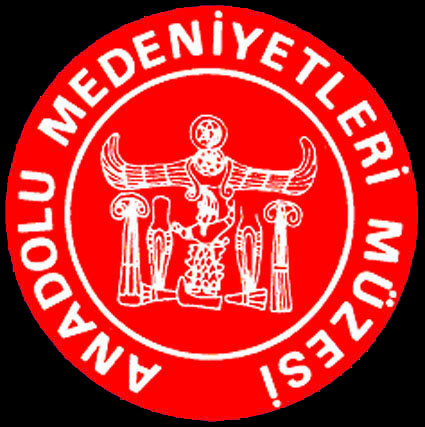 Anadolu medenİyetlerİ müzesİ
[Speaker Notes: Halil DEMİRDELEN 
Arkeolog, Müze Eğitimcisi]
YONTMA TAŞ DÖNEMİ
M.Ö.10.000  - 7.000
El Baltaları
[Speaker Notes: PALEOLITHIC ERA]
Figürinler, Çatalhöyük-KONYA
[Speaker Notes: Figürines From Çatalhöyük]
KALKOLİTİK DÖNEM
M.Ö.4500 - 3000
Asa başı,Bakır -  Canhasan - KARAMAN
Törensel Semboller ,  Alacahöyük - ÇORUM
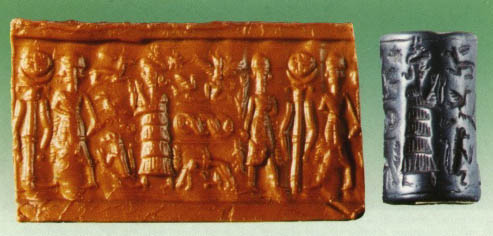 Silindir Mühür
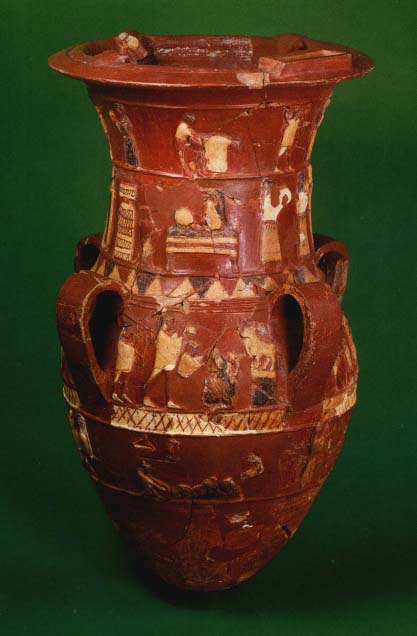 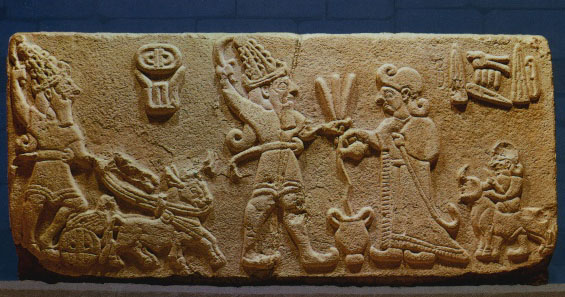 Situla